vODA
Juraj Miškech 6.B
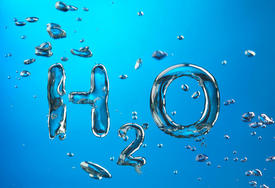 Informácie
Voda ma značku   H2O     O
 je chemická zložená z
 vodíka a kyslíka. 
Je základnou 
podmienkou pre
 existenciu
 života na Zemi.
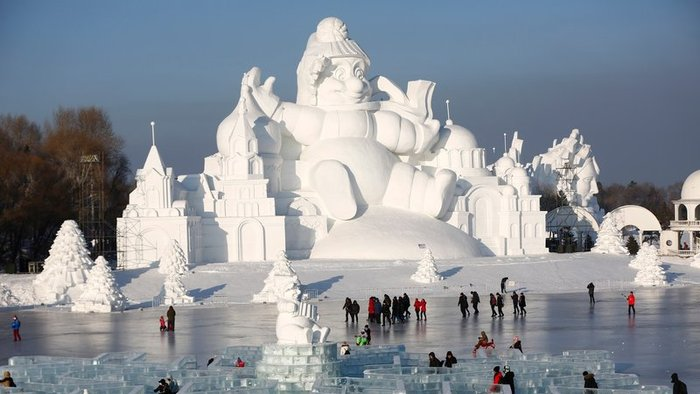 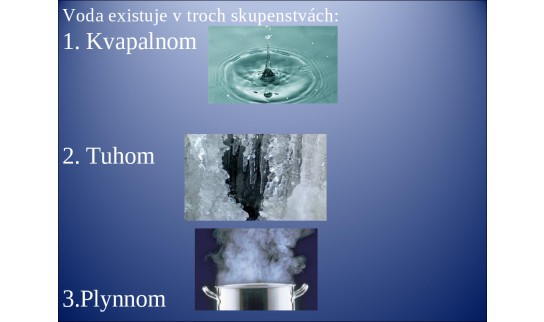 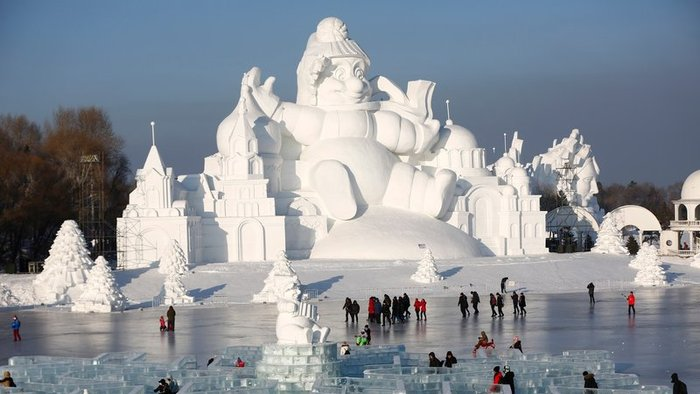 V prírode sa vyskytuje v troch skupenstvách: v pevnom (sneh, ľad), v kvapalnom (voda) a v plynnom (vodná para).
Svetové rekordy z vodou
Najväčšia rieka je Níl
Najslanšie more je Mŕtve
Najväčší oceán je Tichý oceán
Druhy vôd
Destilovaná – je zbavená  minerálnych látok
Mäkká – obsahuje málo minerálnych látok
Tvrdá – z podzemných prameňov obsahuje viac minerálnych látok
Stojatá voda je napríklad jazero 
Tečúca voda je napríklad rieka, more
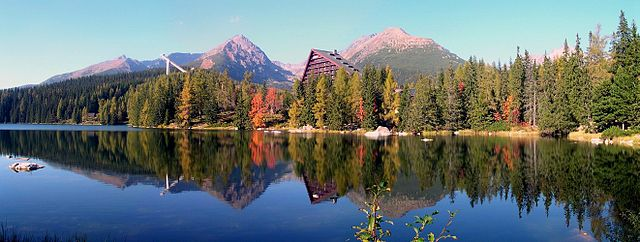 To to je tečúca voda
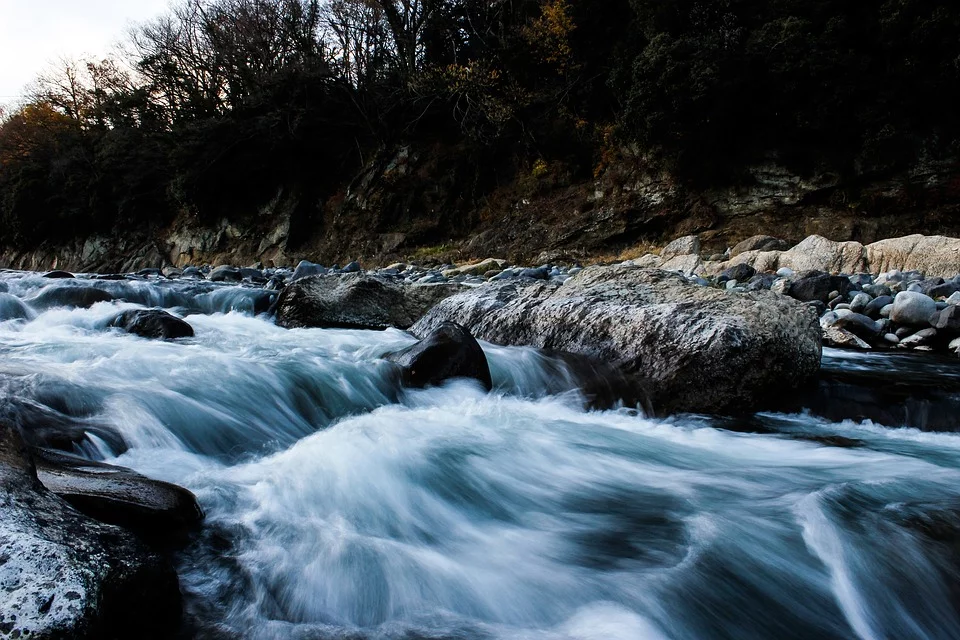 Toto je stojatá voda
Tuhé skupenstvo
Voda sa v podobe ľadu a snehu vyskytuje vo veľkých nadmorských výškach.  Takmer celá plocha Antarktídy a Arktídy je väčšinu roka zmrznutá. Taktiež sa sneh a ľad vo veľkom množstve vyskytujú v miernom pásme v období zimy, kedy kvapalná voda samovoľne zamŕza a zrážky sú v podobe snehu.
Kvapalné skupenstvo
V kvapalnom skupenstve sa na Zemi voda vyskytuje v najväčšom množstve. Bežne sa vyskytuje v podobe jazier, riek, potokov, oceánov a morí, nachádza sa v pôde aj v močiaroch. Z všetkej vody na svete je pytná 29 %  
Plynné skupenstvo  Vodná para sa nachádza v atmosfére .
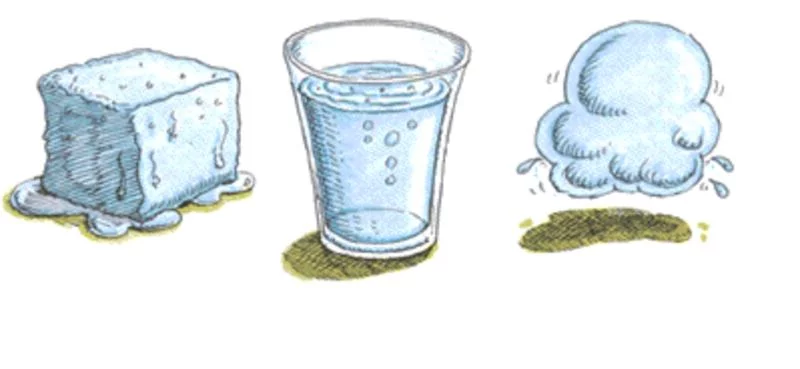 tuhe skupenstvo
Kvapalne skupenstva
Plynné skupenstvo
Vodu môžeme deliť na pitnú a nepitnú vodu
Nepitná je na príklad odpadová                                                   pitná voda je na príklad minerálka
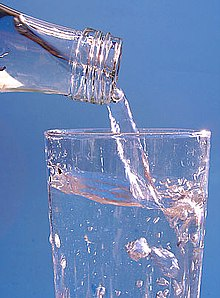 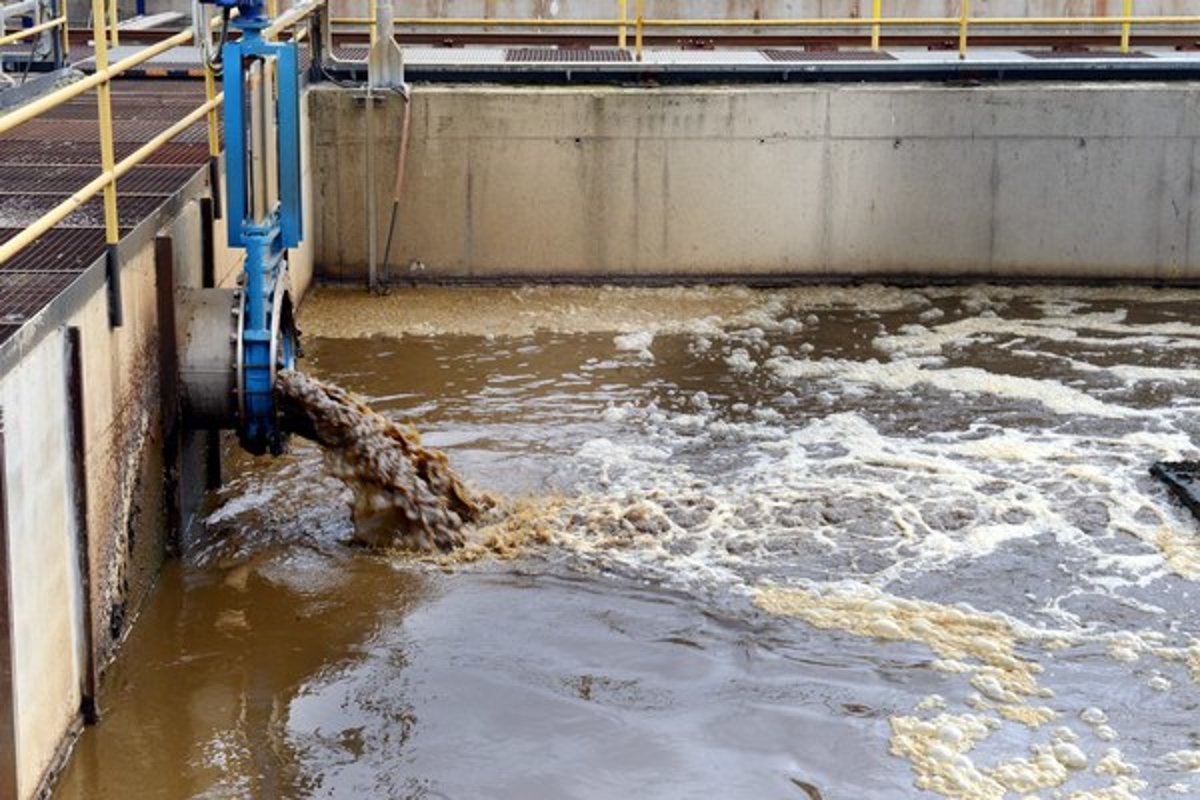 Odpadová voda je znečistená voda, ktorá vzniká na príklad v priemysle, v poľnohospodárstve, v domácnostiach, nemocniciach, laboratóriách ... . Čistí sa v čistiarňach odpadových vôd (ČOV).  Obce odvádzajú odpadovú vodu do najbližších čistiarní odpadových vôd.
Ďakujem za pozornosť